March 2017
1st Vice Chair Report – March 2017 – Vancouver
Date: 2017-03-13
Authors:
Slide 1
Jon Rosdahl, Qualcomm
March 2017
Abstract
Agenda Items for 1st Vice Chair - 
    M3.3	II	Other WG meeting plans
    M3.4	II	Meeting room locations
    M3.5	II	Next meeting reminder
    M3.6	II	Meeting registration
    M3.7	II	Recording attendance
    M3.8	II	File server
    M3.9	II	Breakfast, breaks, Social logistics

Friday:
F3.1.1  II      Straw Poll of membership regarding this meeting location 
F3.1.2  DT	Future venues status and discussion
Slide 2
Jon Rosdahl, Qualcomm
March 2017
802.11 First Vice Chair Report
Monday– 802.11 Opening Plenary
Slide 3
Jon Rosdahl, Qualcomm
March 2017
M3.3	 Other WG meeting plans
802.1   802.3
802.11   802.15   802.16   802.18   802.19   802.21   802.24 

Treasurer Report: 11-17/0407r1

Patent policy (in IEEE-SA bylaws), patent policy (slide set), and antitrust guidelines
Slide 4
Jon Rosdahl, Qualcomm
March 2017
M3.4 Meeting room locations
Download the Combined Meeting Schedule

MEETING MAP (FLOOR PLAN) 
    Accessed online at http://802world.org/wireless/files/2015/04/Hyatt-Regency-Vancouver-Floorplan.pdf
Slide 5
Jon Rosdahl, Qualcomm
March 2017
Online Calendar
This session’s meetings are also shown on the 802.11 calendar on the 802.11 home page (http://www.ieee802.org/11).

This is a Google calendar “802_11_calendar@ieee.org”
There are multiple ways of accessing this information, for example from a cell-phone, or as a remote calendar.

Note: the schedule on this calendar will be updated as will IMAT.
Slide 6
Jon Rosdahl, Qualcomm
March 2017
M3.5 Next meeting reminder
802W Interim: 7-12 May 2017 –
	Daejeon Convention Center, Daejeon, KoreaMeeting WebsiteMeeting RegistrationEarly-Bird Meeting Registration Deadline:  March 29th

802 Plenary: 9-14 July 2017 – 
Estrel Hotel and Convention Center, Berlin, Germany

Registration targeted to Open 15 April 2017
Early-Bird Meeting Registration Deadline: 26 May 2017
Slide 7
Jon Rosdahl, Qualcomm
March 2017
M3.6  Meeting registration
Slide 8
Jon Rosdahl, Qualcomm
March 2017
M3.7 Recording attendance
It is a requirement that attendees record their participation at an 802.11 session and declare their affiliation.  This record is usually made using the IMAT attendance system.
If you wish to participate without recording attendance,  send an email per session to the WG 2nd vice chair declaring your participation and affiliation.   You cannot gain or maintain 802.11 voting membership using this method.
You must record 75% attendance of required 802.11 slots in a session for that session to count towards gaining or maintaining 802.11 voting membership
You need a single IEEE-SA web account
The IEEE SA web account requires a working email address
do not remove your email address from the account
Use the email address associated with that web account when registering attendance
If you change email addresses, update the web account,  don’t create a new web account,  or your membership status may not be calculated properly
Record attendance using this URL:  IMAT.IEEE.ORG/
Slide 9
Jon Rosdahl, Qualcomm
March 2017
M3.8 Local File Document Server information
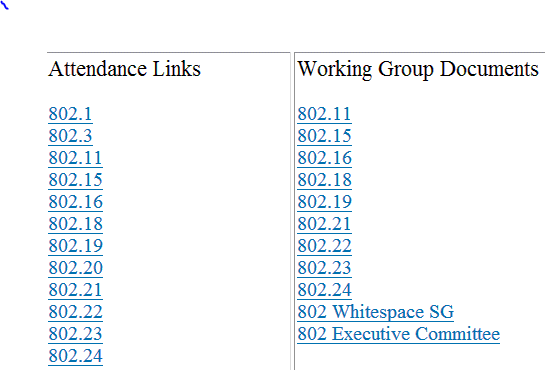 Local FTP server: ftp://griffin.events.ieee.org (anonymous)
External Document Server   https://mentor.ieee.org/802.11/documents
Jon Rosdahl, Qualcomm
Slide 10
March 2017
M3.09 FOOD & BEVERAGE
Registered Attendees Only 
            – Please Wear Badge at all times
HRV - Regency Foyer
FHV – British Columbia Foyer*
*No food & beverage at FHV on Friday.

Continental Breakfast
7:30am to 9am
Coffee/Tea Breaks
9am to 11am
2pm to 4pm (snacks at 3pm/3:30pm)
Slide 11
Jon Rosdahl, Qualcomm
March 2017
Network Assistance
WIRED CAFÉ
HRV - Regency Foyer
FHV – British Columbia Foyer
Please report any disruption of service in the café to Verilan staff.

NETWORK HELP DESK
For attendees experiencing difficulties accessing the meeting network a Help Desk NETWORK HELP DESK
Network Help is available in near the Registration Desk at each hotel.
Slide 12
Jon Rosdahl, Qualcomm
March 2017
Social Information
Social Event: Wednesday 6:30pm - 8:30pm – 
Fairmont Hotel Vancouver -- Pacific Ballroom
IEEE Steinmetz Award Presentation & Reception
“Welcome to Vancouver” Reception & Cash Bar
1 Drink Ticket per person
Guest drink ticket is available upon entrance to the reception. 	
The cost of the social event is included in the Plenary Session registration.
Award ceremony at 7pm
Slide 13
Jon Rosdahl, Qualcomm
March 2017
TOURISM INFORMATION
Vancouver Fast Facts: http://www.tourismvancouver.com/vancouver/fast-facts/ 
Vancouver Discount Card: http://www.tourismvancouver.com/includes/content/images/media/docs/show_your_badge3.pdf   
Public Transportation: http://www.tourismvancouver.com/go/getting-around/transit-system/ 
Use the Google Map App on your mobile device for up to date transit directions and times.
DOWNTOWN MAP
http://802world.org/wireless/files/2015/04/vancouver_map1.pdf
Slide 14
Jon Rosdahl, Qualcomm
March 2017
802.11 Mid-Week Plenary
Agenda Items:
2.5 –  Announcements
5.1 – Room Change Reports
Slide 15
Jon Rosdahl, Qualcomm
March 2017
W5.1 Room Change Requests
Slide 16
Jon Rosdahl, Qualcomm
March 2017
802.11 WG Closing Plenary
Agenda Items:
3.1.1 – Straw Poll
3.1.2 -- Future venues status and discussion
Slide 17
Jon Rosdahl, Qualcomm
March 2017
F3.1.1 -Straw Poll of membership regarding this meeting location
Straw Poll:  
How many people would like to come back to this venue? 
Yes  - 
No – 
Like the Social –
Disliked the Social –  
Did not go to Social –
Slide 18
Jon Rosdahl, Qualcomm
March 2017
F3.1.2: Future Venue Insight
Future 802 Wireless Interims:
	May 2017 Daejeon Convention Center, KoreaSept 2017 Hilton Waikoloa
Jan 2018 Hotel Irvine
    May 2018 TBDSept 2018  Hilton Waikoloa
Slide 19
Jon Rosdahl, Qualcomm
March 2017
F3.1.2: Future Venue Insight
Future 802 Plenary Sessions:
July 2017	  Estrel Hotel – Berlin
Nov 2017       Caribe Hotel and Convention Center – Orlando

March 2018   Hyatt Regency O’Hare – Rosemont, IL
July 2018   	 Manchester Grand Hyatt – San Diego
Nov 2018	Suzhou, China - TBC
(New facility, pricing model being negotiated, Sponsor capability investigation)
Slide 20
Jon Rosdahl, Qualcomm
March 2017
References
Plenary Meeting Status File: EC-16/66r0
https://mentor.ieee.org/802-ec/dcn/16/ec-16-0066-00-00EC-802-plenary-future-venue-contract-status.xlsx

802 Executive Secretary Report: EC-17/36r0
https://mentor.ieee.org/802-ec/dcn/17/ec-17-0036-00-00EC-executive-secretary-agenda-items-march-2017-plenary.pptx
Slide 21
Jon Rosdahl, Qualcomm